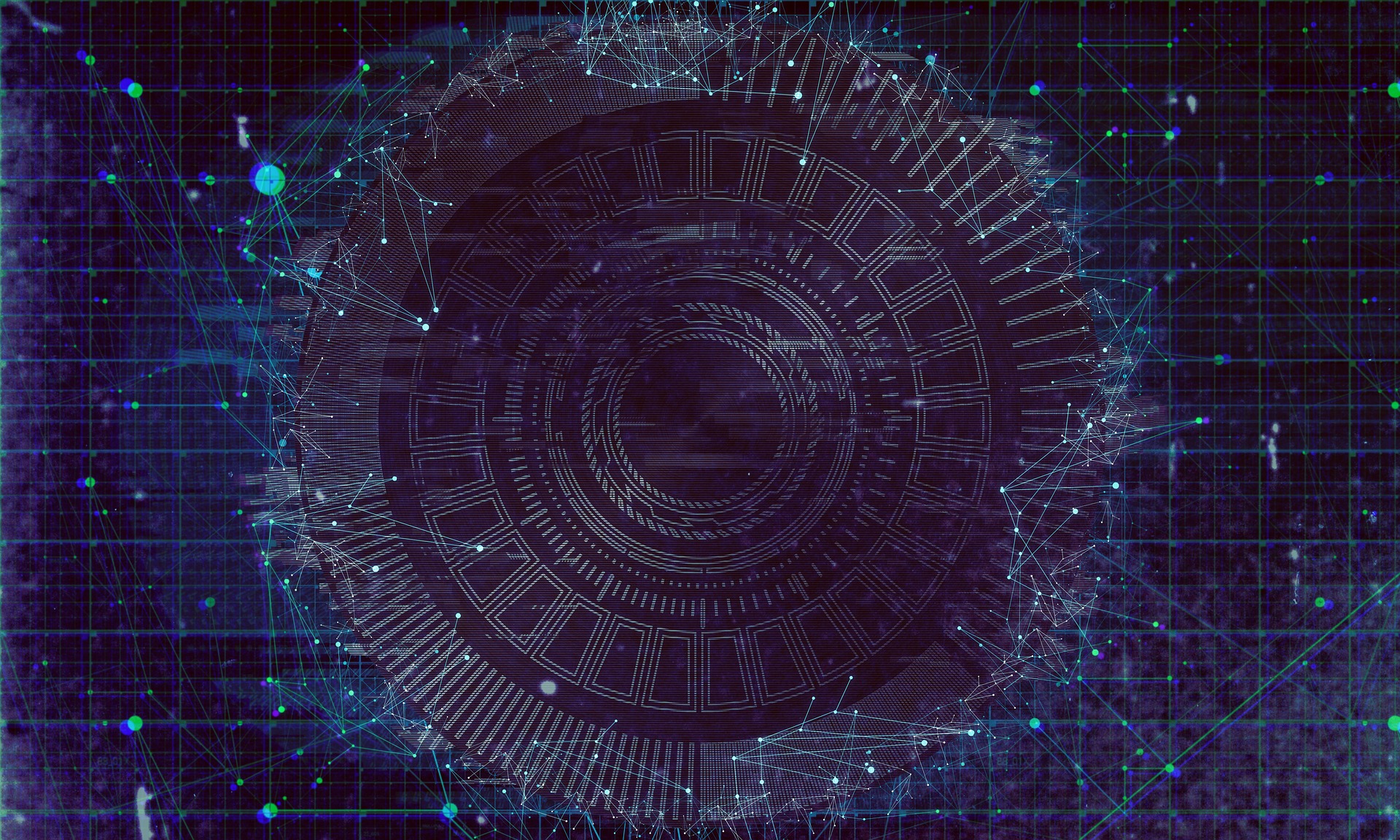 EDI SystemsWhat They Are and Why They Matter
Provided by Remedi – EDI Systems
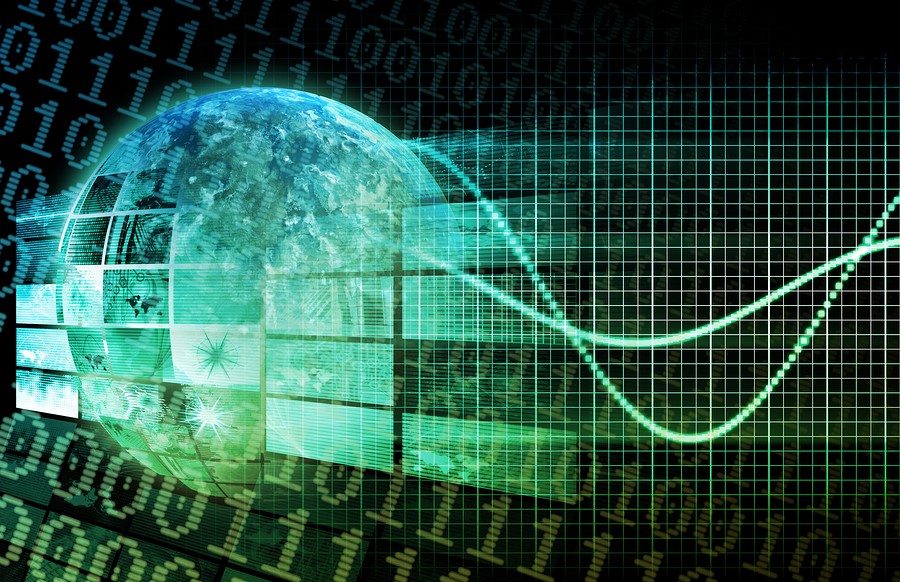 What Is an EDI System?
EDI stands for Electronic Data Interchange.

EDI involves the transfer of information between one computer system and another.

This technology uses a standardized messaging format, which eliminates the need for human intervention and allows computers to interpret data quickly and easily.
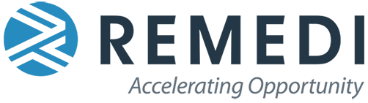 2
Provided by Remedi – EDI Systems
What Components Do You Need for an EDI System?
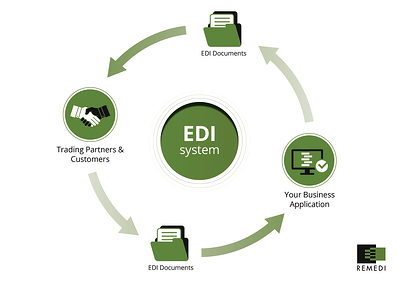 You need four components for an effective EDI system:

1. A device to transmit information

2. An application or an outsourcing company that translates the data into a standardized EDI format
3. A connection between the sender and the recipient
4. Users who will send and receive data
3
3
Provided by Remedi – EDI Systems
Provided by REMEDI – EDI Systems
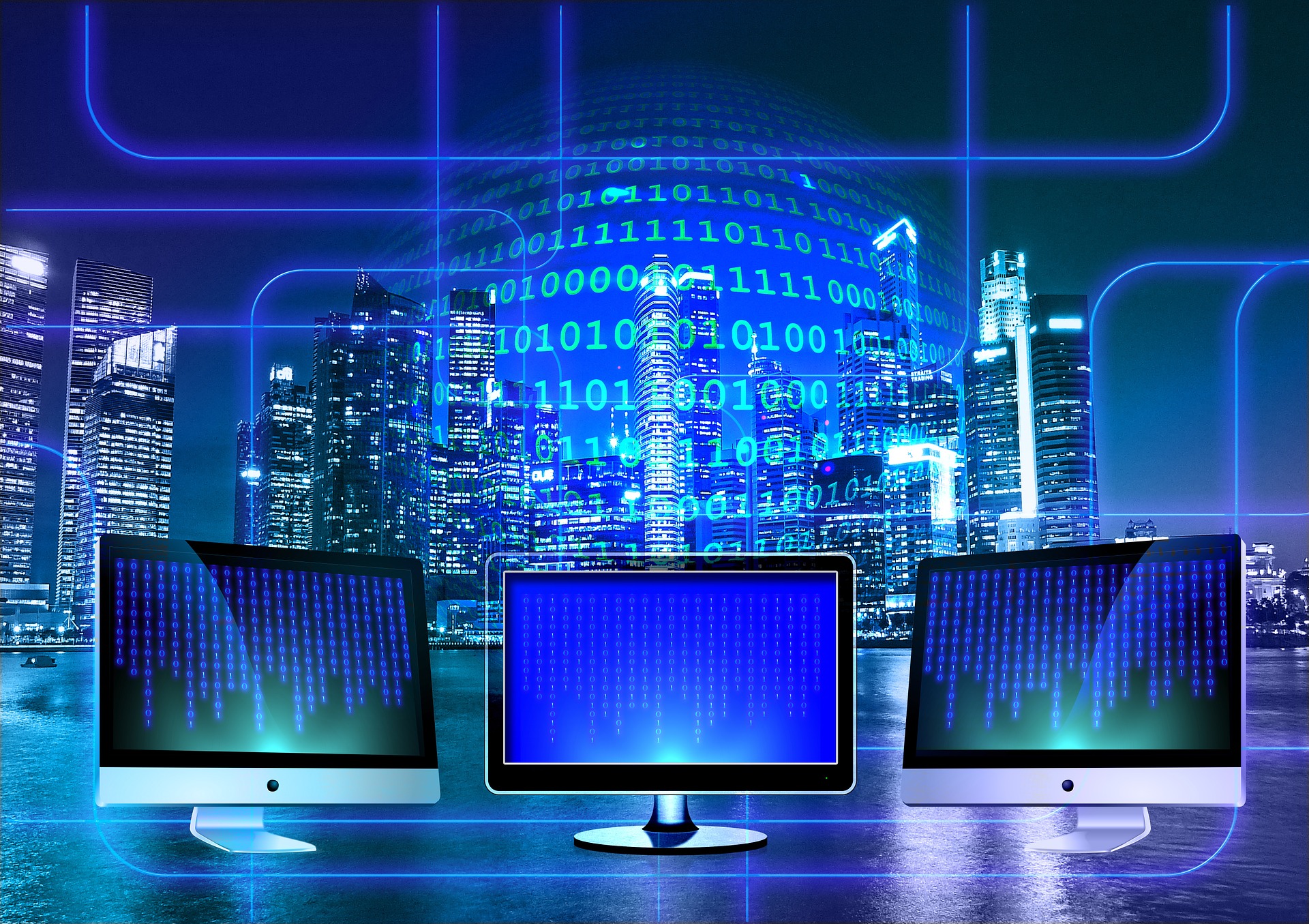 How Do EDI Systems Work?
EDI data transmission has three steps:
 
1. Document preparation
2. Translation to EDI format

3. Transmission to the recipient through EDI
4
4
4
Provided by Remedi – EDI Systems
Provided by REMEDI – EDI Systems
Provided by Remedi – EDI Systems
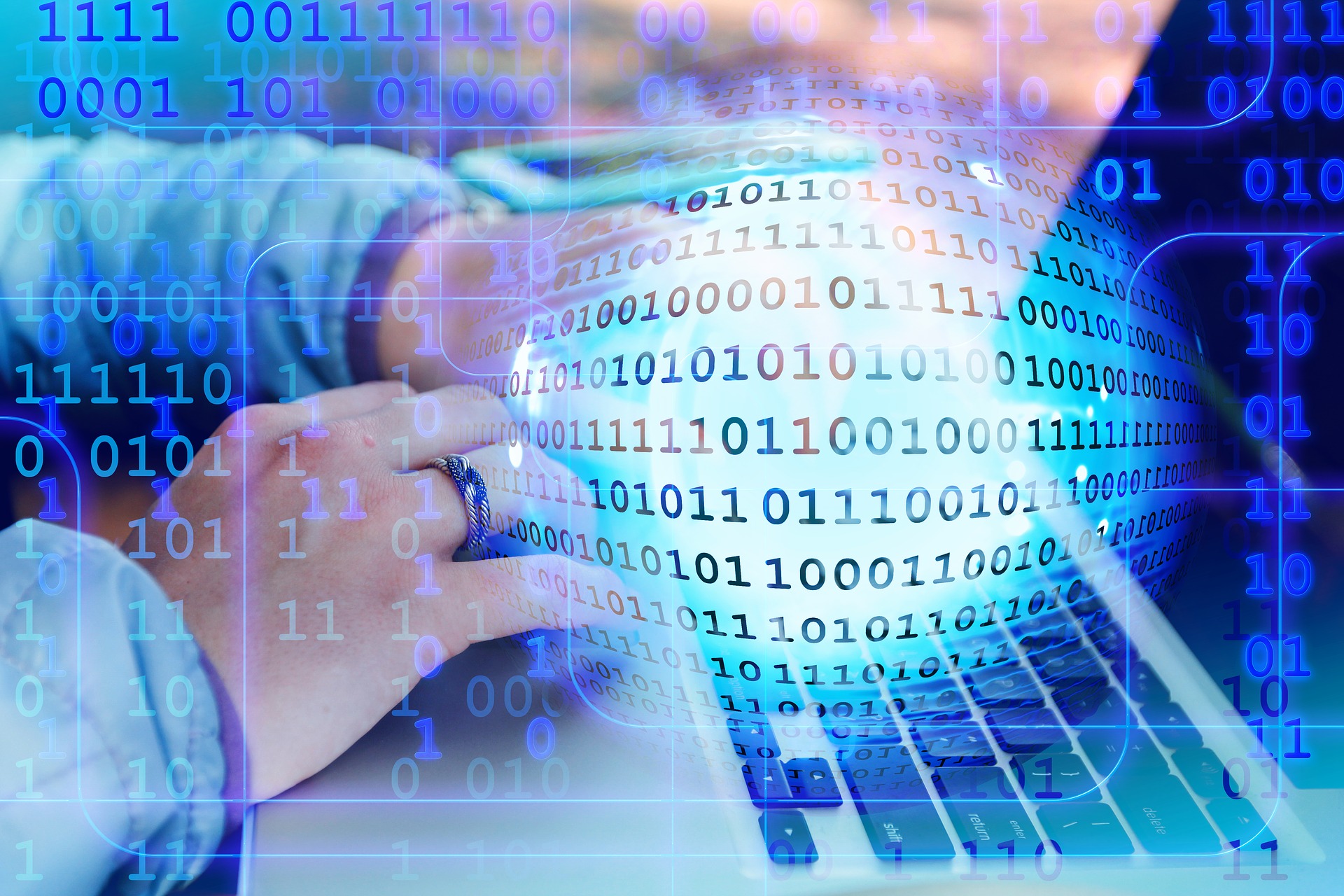 EDI Systems in Action: AN EXAMPLE
A company needs to submit a purchase order to its supplier.
Employees send information through the EDI system. 

Information is translated (either using software or a third-party) into an EDI format.
The company can then either connect directly through a secure Internet protocol or through an EDI network provider.
5
5
Provided by Remedi – EDI Systems
Provided by REMEDI – EDI Systems
Why Use EDI Systems?
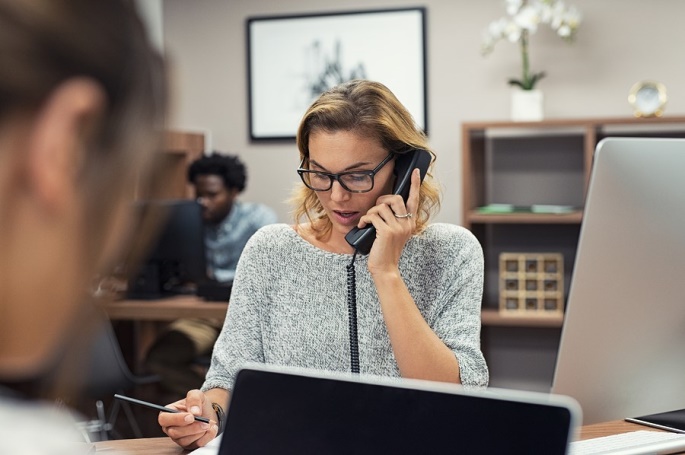 In the days before EDI systems, people sent mail, faxes, emails, or made phone calls to transmit information. As a result, information could take a long time to get to its destination, or it could be riddled with errors (or both).

Then, EDI came into the picture…
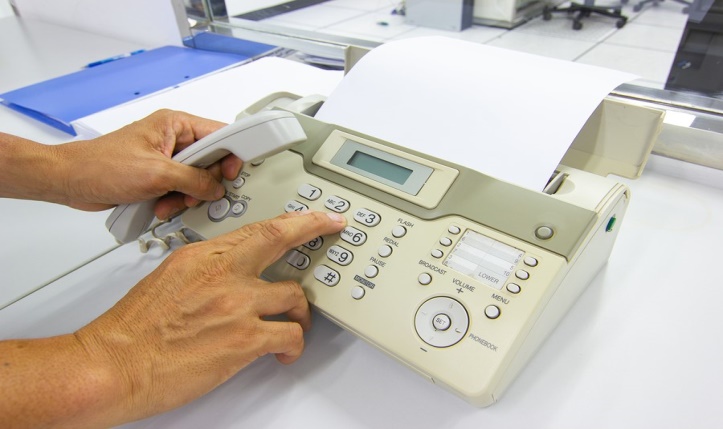 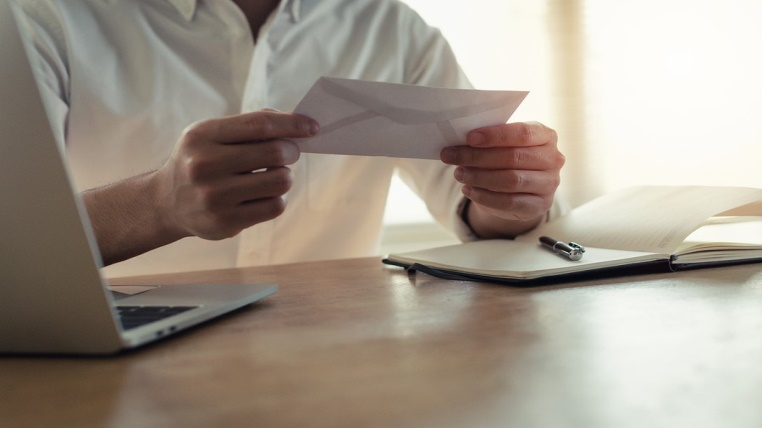 6
6
Provided by Remedi – EDI Systems
Provided by REMEDI – EDI Systems
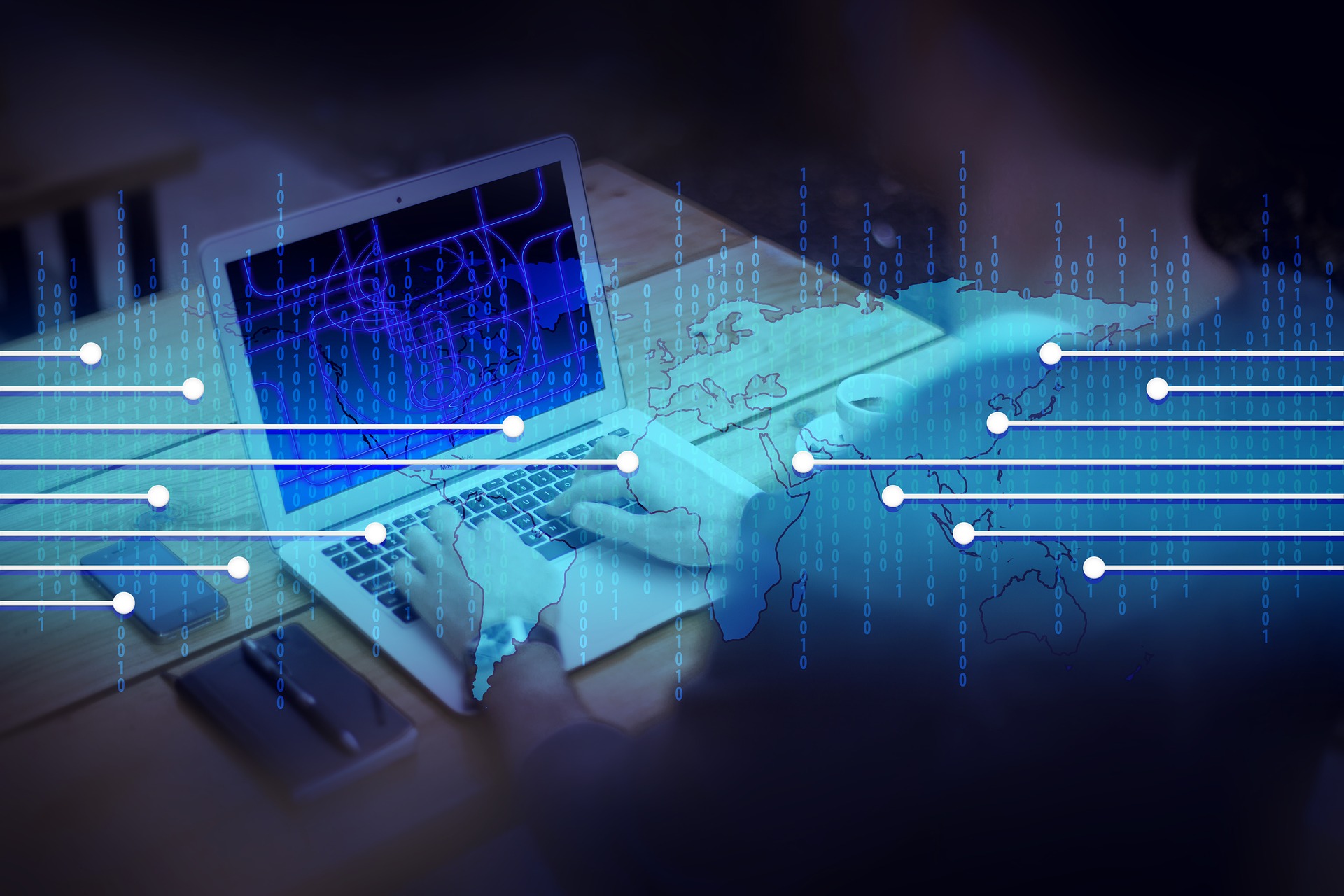 Why Use EDI Systems?
Fewer errors. EDI removes errors because there is no human intervention needed to send information. 

Greater efficiency. EDI systems allow for the effective, efficient transmission of information. 

Greater reliability. EDI systems enable business processes to be more reliable.

Auditability. Verifiable information is coming from a trustworthy source.

Data integrity. Data integrity is guaranteed because data in transit cannot be modified.
7
7
Provided by Remedi – EDI Systems
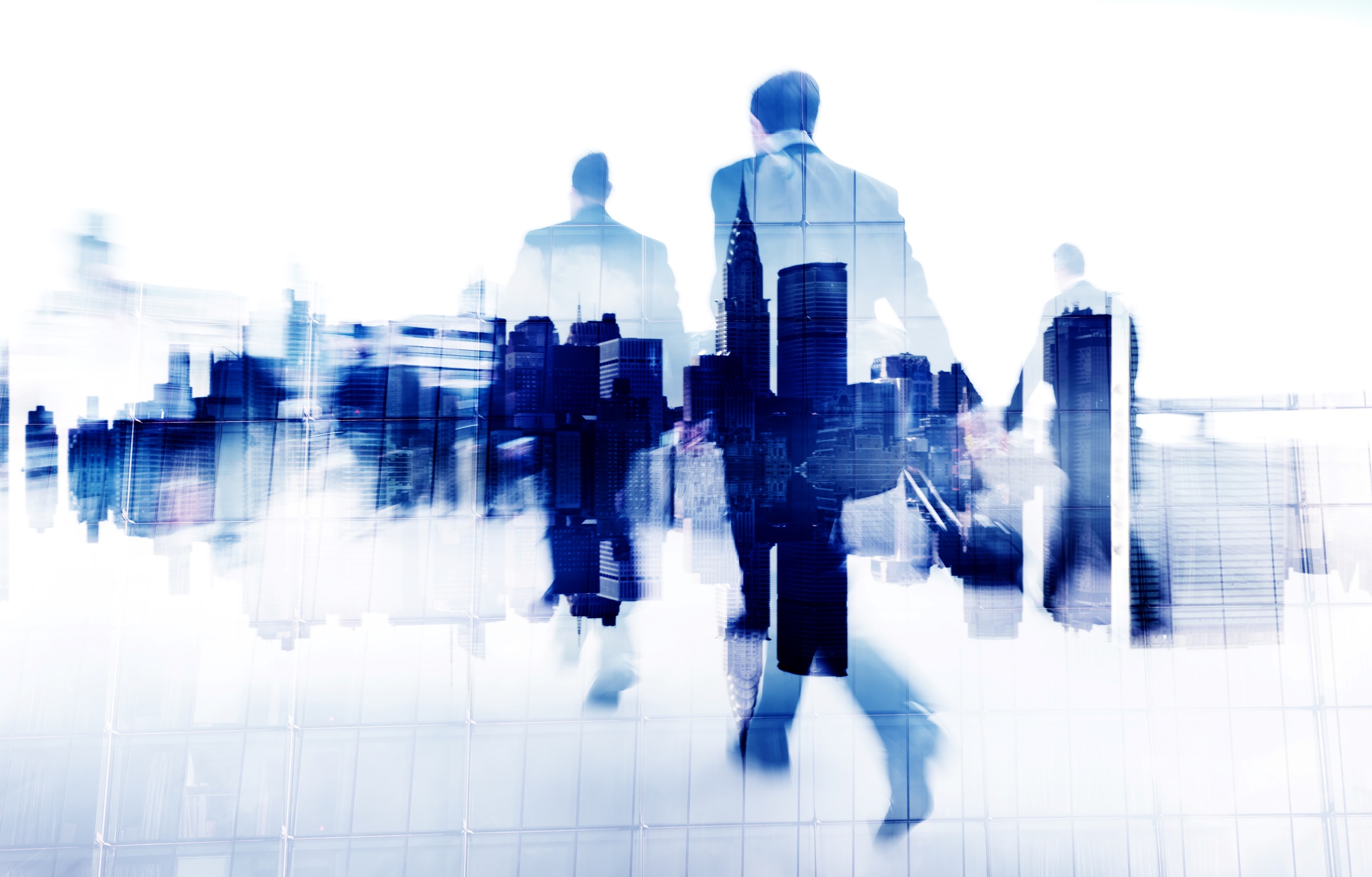 The Business Benefits of EDI Systems
The right EDI system confers a significant competitive advantage to a company. How?

EDI systems allow a company to receive information faster so it can fill orders quickly and manage the supply chain seamlessly.

A company using EDI strategically can respond to customers’ needs speedily because it has access to current data.

EDI systems make it easier to do business with one company or many.
8
8
Provided by Remedi – EDI Systems
Provided by REMEDI – EDI Systems
Purchase Order
EDI Systems Explained: Direct EDI
EDI System
Company A
Receiving Company
Direct EDI is a direct connection between two parties: the sender and the recipient.

This form of EDI makes the most sense for companies that send a large volume of documents to the same recipient over the course of a single day.
Invoice
9
9
Provided by Remedi – EDI Systems
Provided by REMEDI – EDI Systems
EDI Systems Explained: Value-Added Network (VAN)
Value-added networks (VANs) are also known as EDI network service providers. VANs utilize a secure network, over which they transmit documents to several recipients.

It makes sense to use a VAN if you’re working with trading partners with various EDI protocols.
10
10
Provided by Remedi – EDI Systems
Provided by REMEDI – EDI Systems
EDI Explained: AS2
AS2 stands for Applicability Statement version 2. AS2 is a secure communications protocol.

Two computers connect in a point-to-point mode through the Internet. One computer submits encrypted data to another.
11
11
Provided by Remedi – EDI Systems
Provided by REMEDI – EDI Systems
EDI Explained: EDI via FTP/VPN
FTP/VPN stands for File Transfer Protocol over a Virtual Private Network. It is a secure communications protocol.

Like AS2, these protocols encrypt information. Unlike AS2, these protocols decrypt information once it arrives at the recipient’s computer.
12
12
Provided by Remedi – EDI Systems
Provided by REMEDI – EDI Systems
EDI Explained: Web EDI
YOUR CUSTOMERS
YOUR BUSINESS
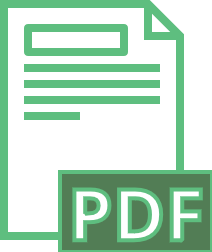 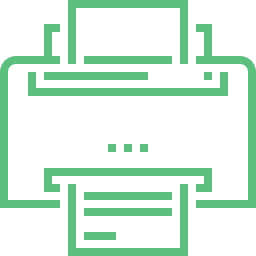 Web EDI takes place through a web browser.

The system transforms paper documents into online forms. Users enter data into the forms. Once users submit these forms, the information is converted into EDI messaging format and sent via secure information protocols.
3
Purchase Orders Change orders
Remittance Notices
Print/PDF Documents
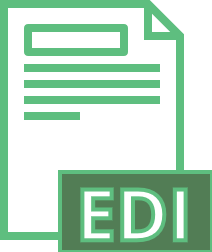 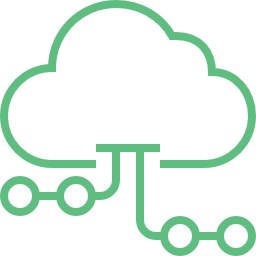 1
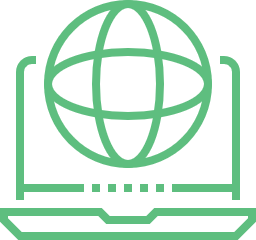 WebEDI
2
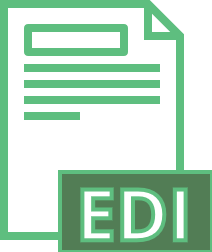 5
Invoices PO Acknowledgements
Ship Notices
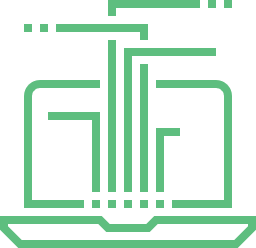 4
WebEDI
Browser Interface
13
13
Provided by Remedi – EDI Systems
Provided by REMEDI – EDI Systems
EDI Explained: On-Premises EDI
On-premises EDI is one of the most common instances of EDI.  This means your purchase your software and host it on a server at your location. You are responsible for supporting your software and trading partners.
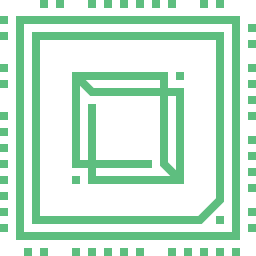 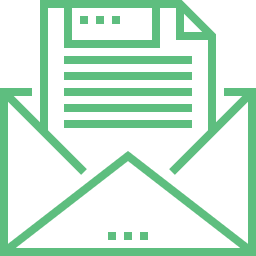 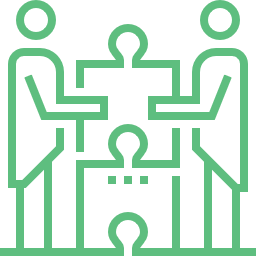 Your system
VAN
Your trading partners
14
14
Provided by Remedi – EDI Systems
Provided by REMEDI – EDI Systems
EDI Explained: Outsourced/Managed Services EDI Systems
Managed services EDI systems outsource the control of EDI documents to a third party.  There are two varieties of managed services, one is completely outsourcing your environment to the cloud; the other is still maintaining ownership of your software and utilizing a firm such as REMEDI to manage your environment
How is this different than a VAN?
VANs do not control the documents; they only oversee the networks. 
Managed services EDI systems control the documents as well as oversee the networks.
Outsourced/Managed Services
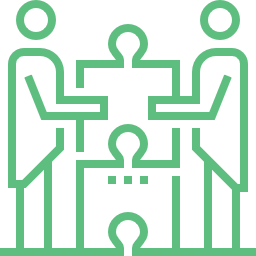 Trading 
Partners
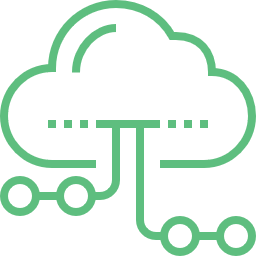 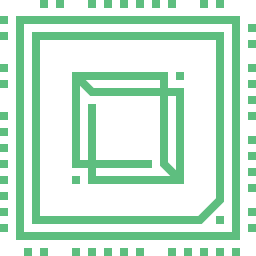 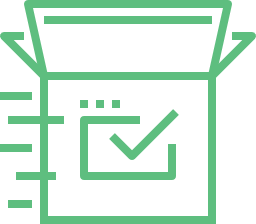 Suppliers
Your
System
Managed service
 Provider
15
15
Provided by Remedi – EDI Systems
Provided by REMEDI – EDI Systems
Turn to REMEDI for EDI Help
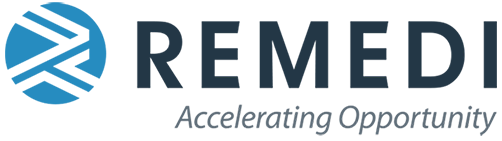 For a quarter of a century, REMEDI has been helping organizations find the EDI and B2B integration solutions that match their needs.
Our skilled EDI professionals offer assessments of current EDI capabilities, along with guidance and support as your EDI ecosystem evolves.
To learn about your EDI needs, get an EDI assessment absolutely free from REMEDI’s trained professionals today.
16
16
Provided by Remedi – EDI Systems
Provided by REMEDI – EDI Systems